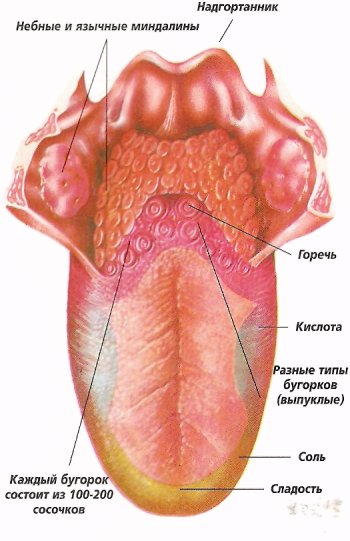 ОРГАН ВКУСА
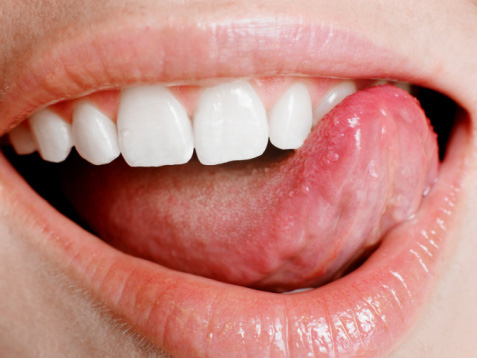 Презентацию подготовила
Кирьянова Марина
ЧУВСТВА ВОСПРИЯТИЯ
Информацию об окружающем мире мы
 получаем с помощью 5 чувств восприятия
слух
вкус
зрение
осязание
обоняние
Язык – орган вкуса
Язык позволяет нам различать вкусы, ощущать разницу температур. Мы можем отличить горячее от холодного, соленое от сладкого, горькое от кислого.
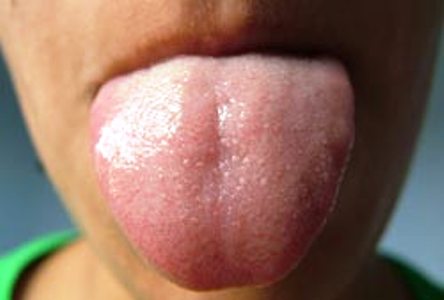 Функции языка
Язык выполняет следующие функции:
1.Определяет температуру и вкус пищи       2.Перемешивает пищу со слюной 
3. Обеспечивает глотание.
4. Участвует в речи
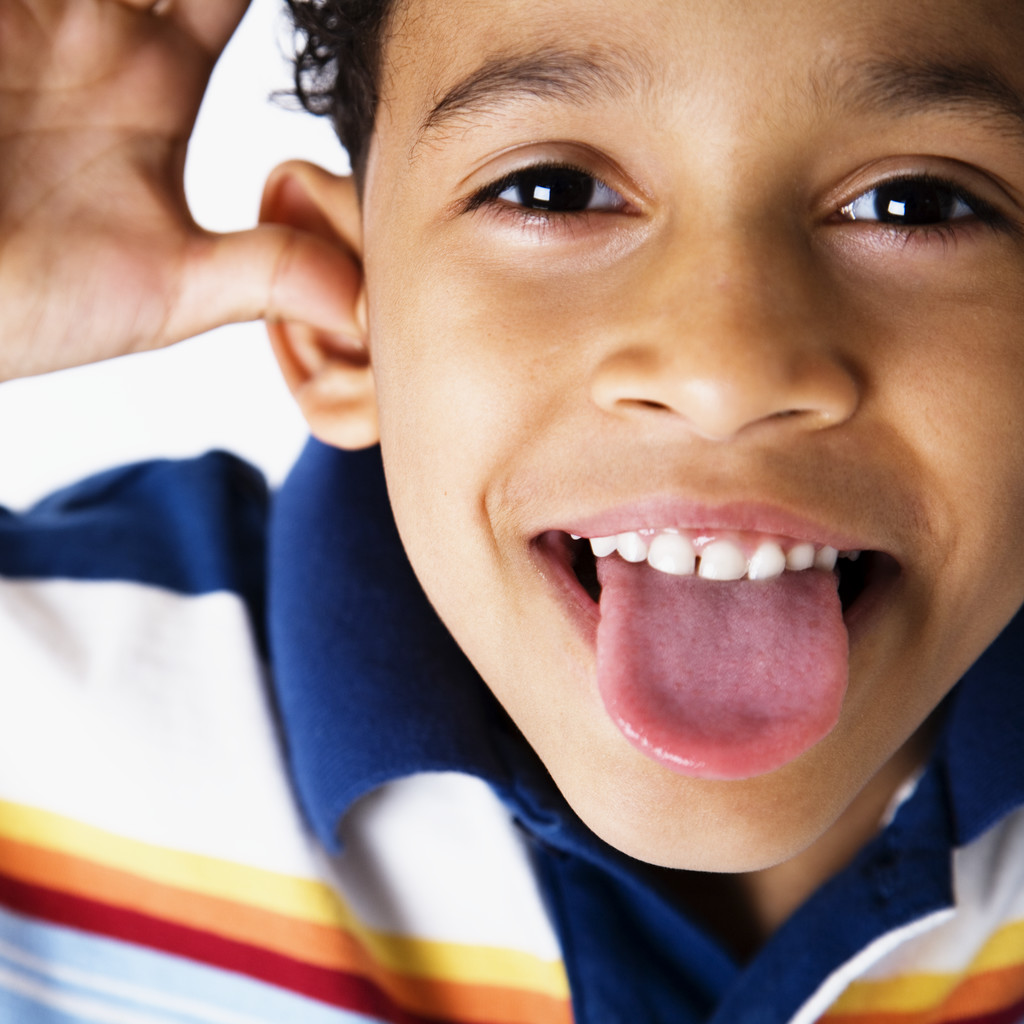 За каждый вкус – соленый, горький, кислый или сладкий, отвечает определенная зона языка. Так расположены на языке вкусовые рецепторы, которые помогают нам определить вкус.
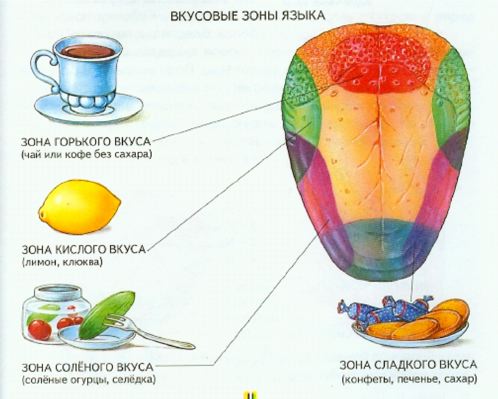 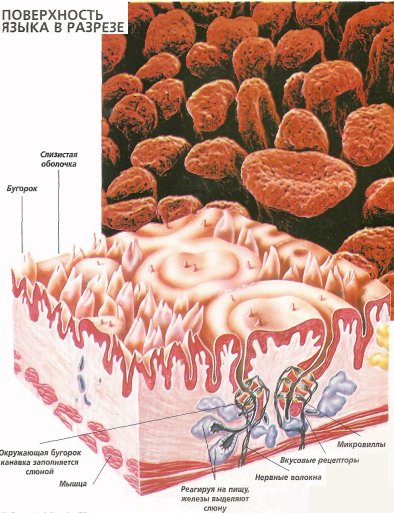 Как это происходит? На языке есть особые бугорки, покрытые тончайшими волосками. Мы чувствуем вкус , когда микрочастицы пищи ударяются в эти волоски
Хотите увидеть язык человека под микроскопом?
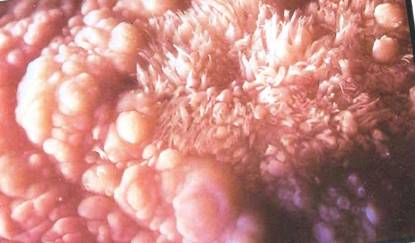 Незаменимый орган вкуса нужно беречь
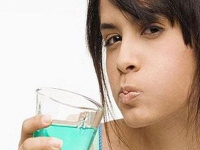 -- После приема пищи нужно прополоскать рот
-- нельзя есть очень горячую пищу
-- не брать в рот острые предметы
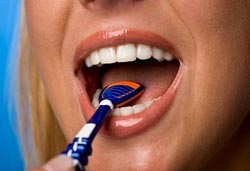 -- регулярно очищать язык от налета, чтобы избежать попадания инфекции
-- не курить
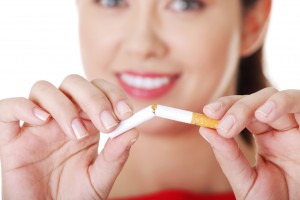 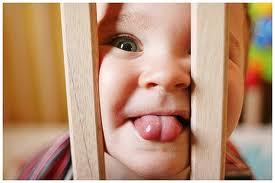 СПАСИБО ЗА ВНИМАНИЕ